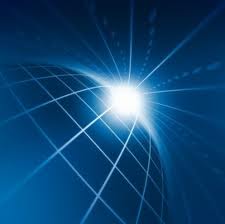 Information Overload and How to Deal With It
Eleonora Babayants
Galaxy Consulting
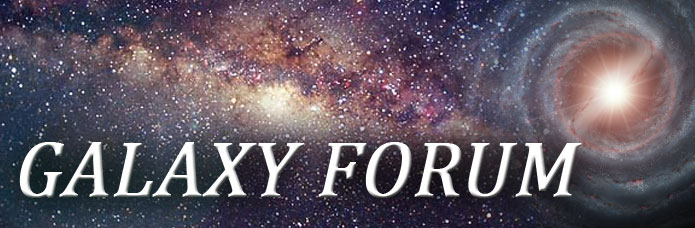 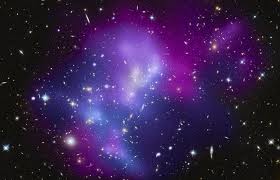 Information Flow = Galaxy
A galaxy is an enormous group of hundreds of millions or billions of star systems that orbit around a common center and gravitationally interact with each other. – Wiki Answers
Information networks straddle the world. Nothing remains concealed. But the sheer volume of information dissolves the information. We are unable to take it all in. - Gunther Grass
Information is the oxygen of the modern age. It seeps through the walls topped by barbed wire, it wafts across the electrified borders. - Ronald Reagan
Galaxy Consulting 
www.galaxyconsulting.net
Information Overload
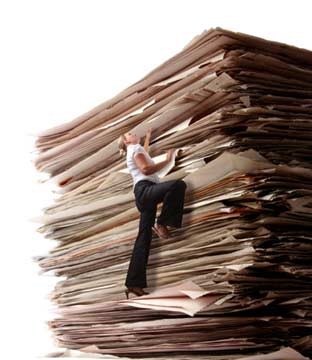 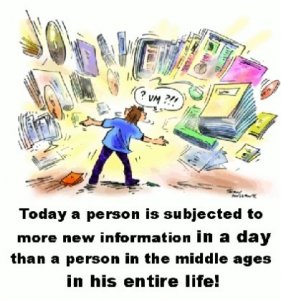 Galaxy Consulting 
www.galaxyconsulting.net
State of Digital Universe
During last ten years the volume and diversity of digital information grew at unprecedented rates.
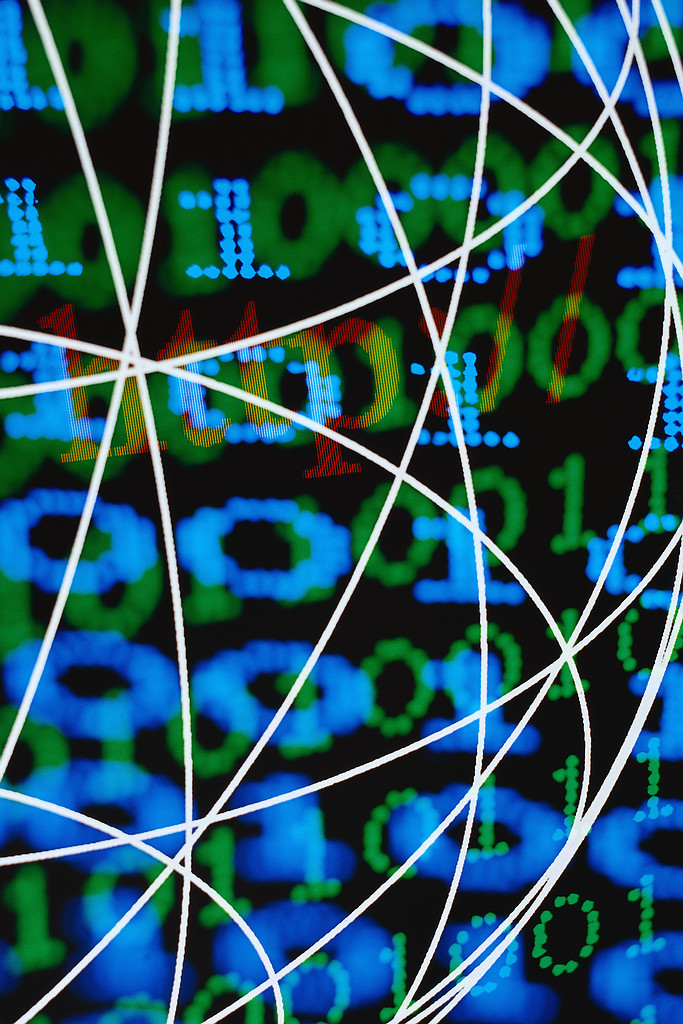 Amount of information is doubling every 18 months, and unstructured information volumes grow six times faster than structured.
Galaxy Consulting 
www.galaxyconsulting.net
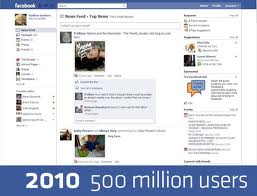 250 million 
new people 
on Facebook 
last year 
800 million total
Galaxy Consulting www.galaxyconsulting.net
30 billion 
pieces of content 
shared on
Facebook 
every month
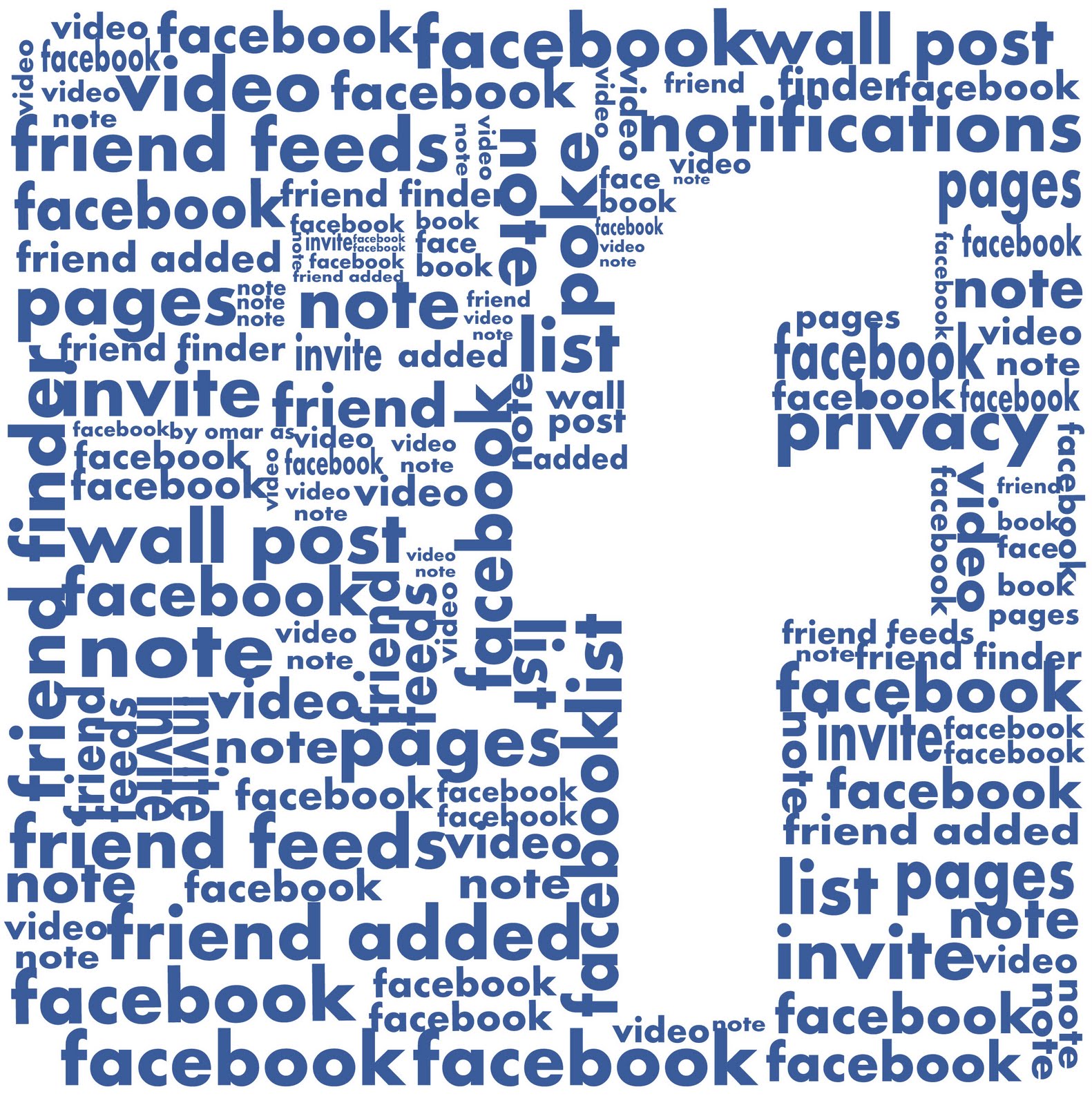 Galaxy Consulting www.galaxyconsulting.net
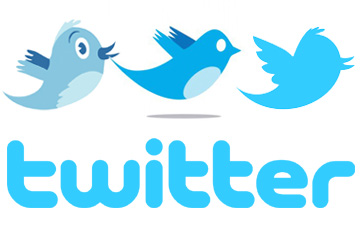 100 million 
new accounts on Twitter in 2010
200 million total
Galaxy Consulting 
www.galaxyconsulting.net
25 billion tweets 
sent on
Twitter in 2010
Now over 
250 million 
tweets sent daily
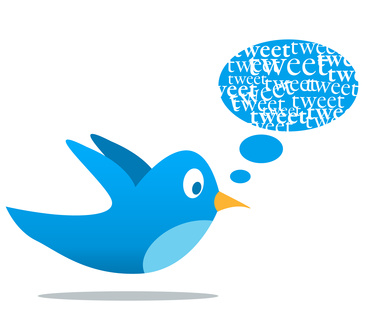 Galaxy Consulting 
www.galaxyconsulting.net
And a lot of other social media sites: 
Blogs, microblogs, wikis, 
social bookmarking, 
curated news, etc.
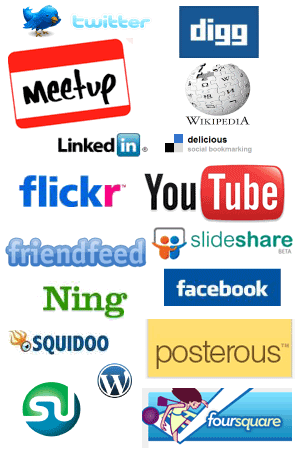 Galaxy Consulting 
www.galaxyconsulting.net
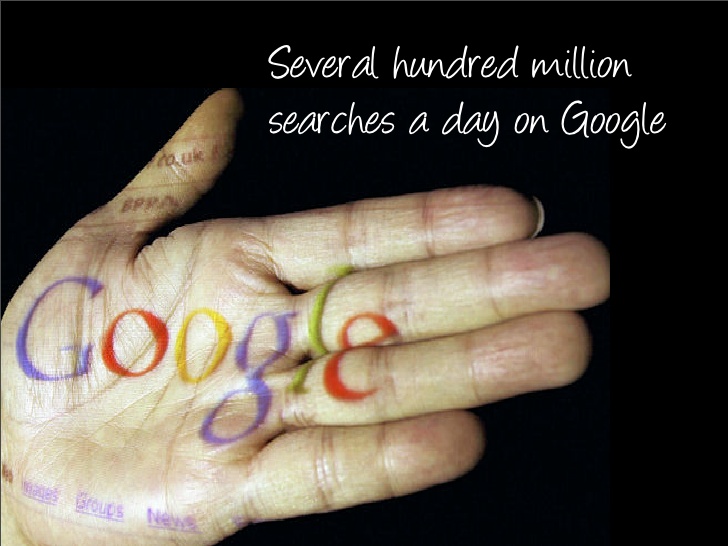 Galaxy Consulting 
www.galaxyconsulting.net
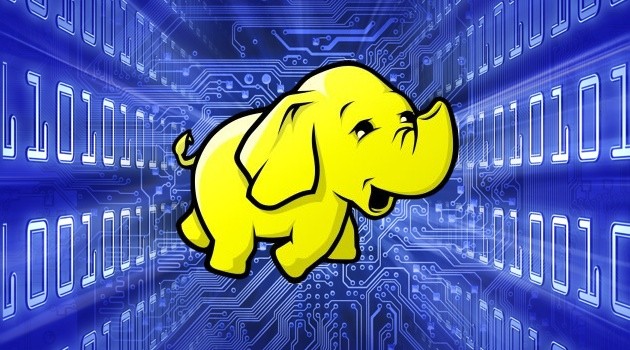 By 2011, the digital universe was
10X
as big as it was in 2006
In 2011, the amount of digital information created in the World has exceeded 1zettabyte  –  
it was 1.2 zettabyte =
a stack of DVDs stretching to the moon and back
What is an zettabyte?
One trillion gigabytes
Galaxy Consulting 
www.galaxyconsulting.net
The amount of digital information is doubling every 
18 months
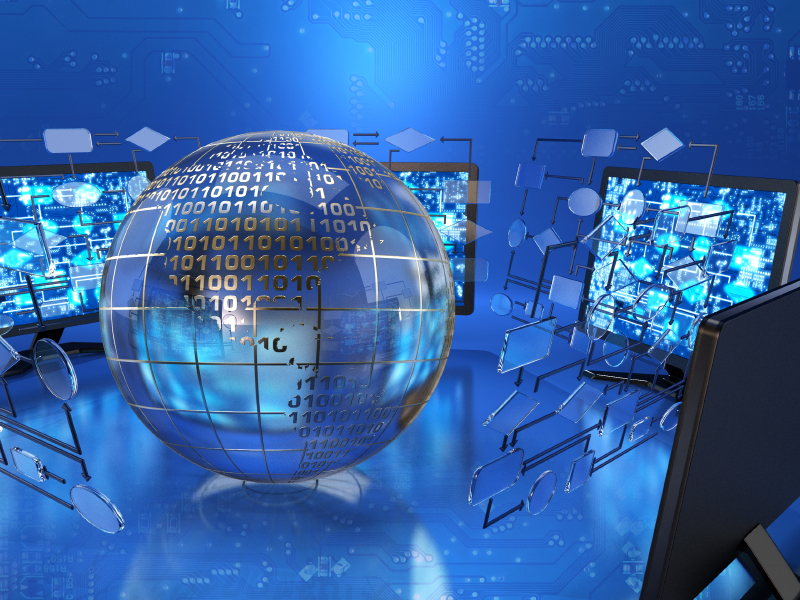 In 10 years there will be as many bits of digital universe as there are stars in physical universe
2020: 35 zettabytes 
(35  trillion gigabytes) = 
a stack of DVDs reaching halfway to Mars
The growth of data continues to outpace available storage capacity
Galaxy Consulting 
www.galaxyconsulting.net
Future Trend – Big Data
Big data - data sets whose size is beyond the ability of commonly used software tools to capture, manage, and process the data within a tolerable elapsed time.
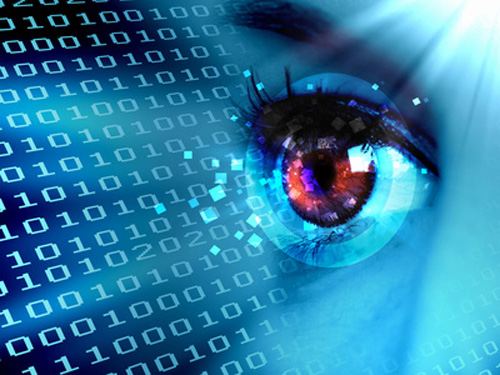 Challenges:
 capture 
 storage
 search
 sharing 
 analysis
 visualization
Galaxy Consulting www.galaxyconsulting.net
About 30 % of the total volume of information in the Digital Universe is created by businesses and organizations
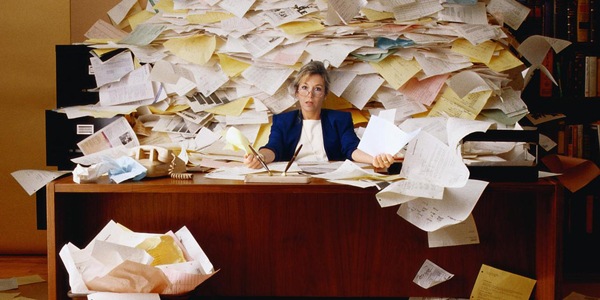 … and most of it is unmanaged.
Galaxy Consulting www.galaxyconsulting.net
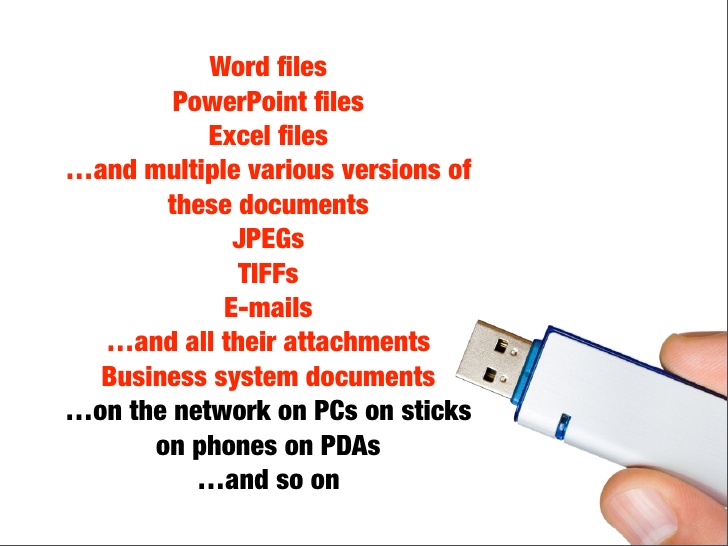 Galaxy Consulting 
www.galaxyconsulting.net
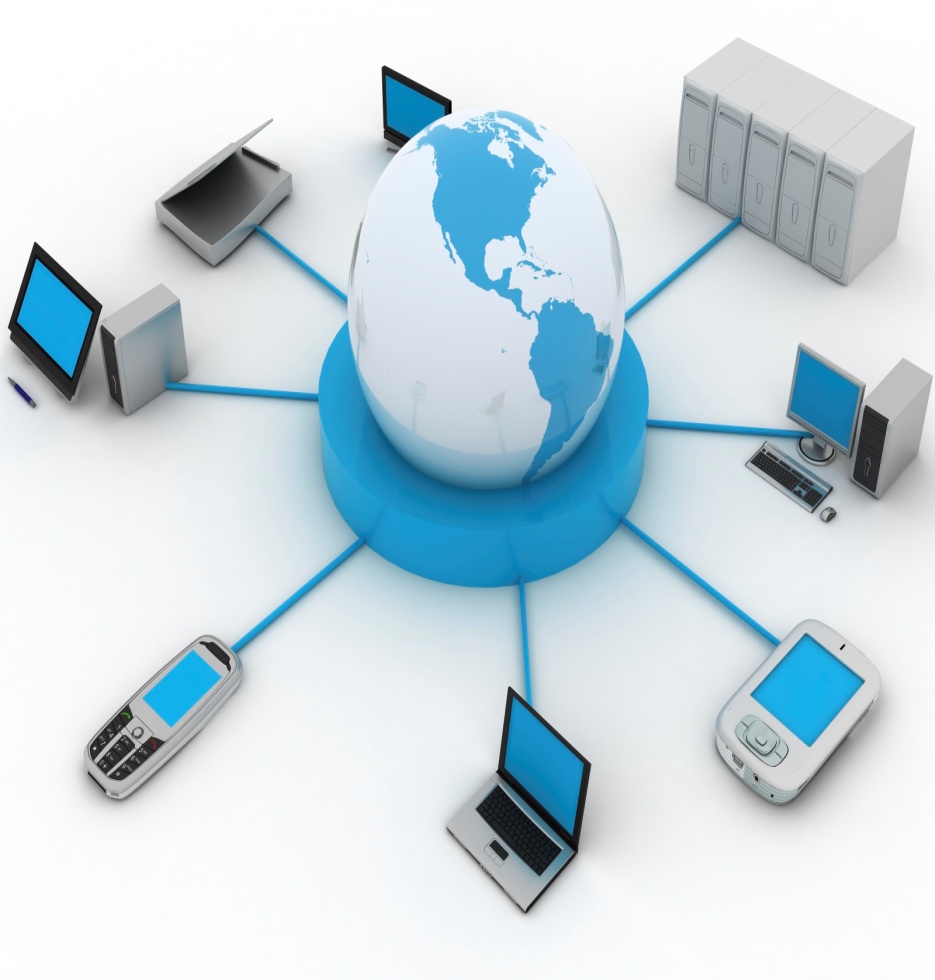 Most of which is stored
haphazardly on a variety of
servers and drives
and… even filing cabinets!
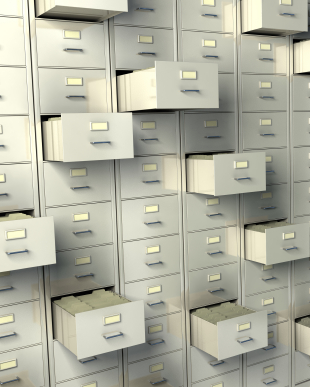 And it is getting worse…
Galaxy Consulting 
www.galaxyconsulting.net
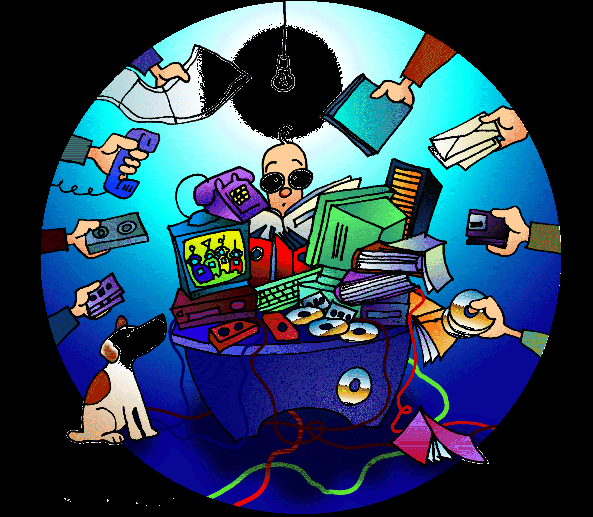 There is an increased use of:

 departmental network drives
 collaboration tools 
 content management systems
 messaging systems with file attachments
 corporate blogs and wikis
 databases
Galaxy Consulting 
www.galaxyconsulting.net
There are duplicate and untraceable documents that crowd valuable information needed to get work done.
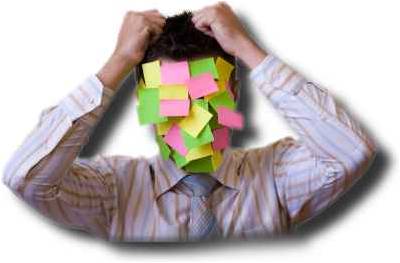 Employees spend too much time, about 20% of their time, on average, looking for, not finding and recreating information.
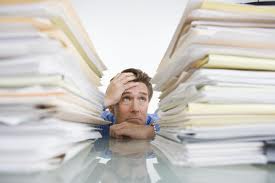 Once they find the information, 42% of employees report having used the wrong information, according to a recent survey.
Galaxy Consulting 
www.galaxyconsulting.net
Think about email…
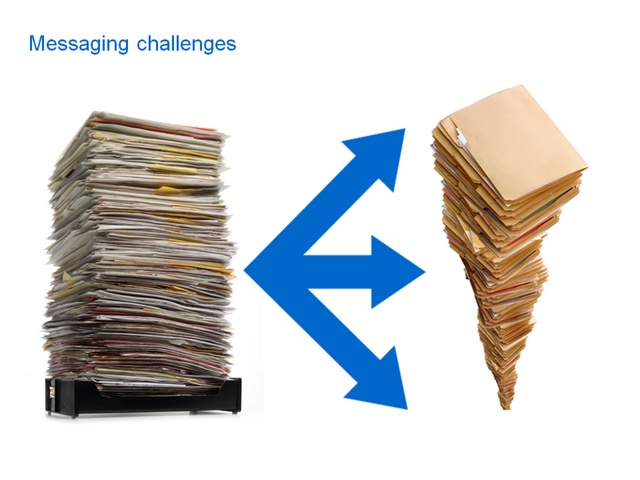 Only 13% of organizations have
deployed an email management
strategy across their organization.
56%  of organizations have no
policy at all relative to e-mail retention.
Galaxy Consulting 
www.galaxyconsulting.net
Many organizations do not understand the
difference between archiving and back-up.
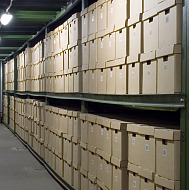 According to AIIM survey, 59% think that email is “archived” as part of back up or PST files.
That amounts to little more than an
e-mail digital landfill !
Galaxy Consulting 
www.galaxyconsulting.net
Think about other kinds of electronic information…
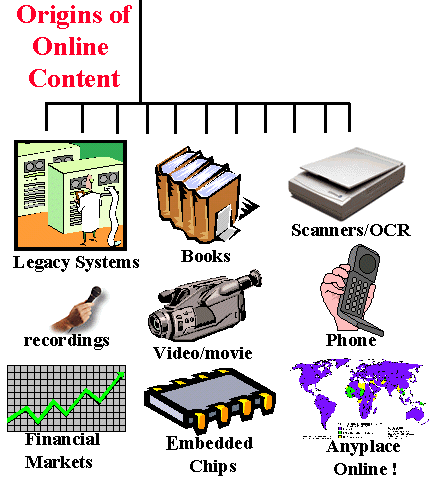 …many organizations have not
begun to address the core
process of managing electronic
information...
…most organizations likely have core systems to manage 
MONEY and  PEOPLE ...
…but what about INFORMATION?
Galaxy Consulting 
www.galaxyconsulting.net
Over 40% of organizations have no policy for classifying electronic information as business records.
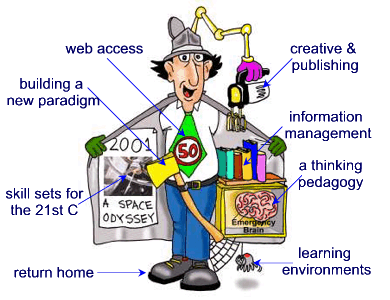 Nearly 64% of users believe that their organization understands what PAPER records are and how they should be retained.
Only 34% have the same understanding when considering
ELECTRONIC records.
This means that most ELECTRONIC INFORMATION winds up in the digital landfill !
Galaxy Consulting 
www.galaxyconsulting.net
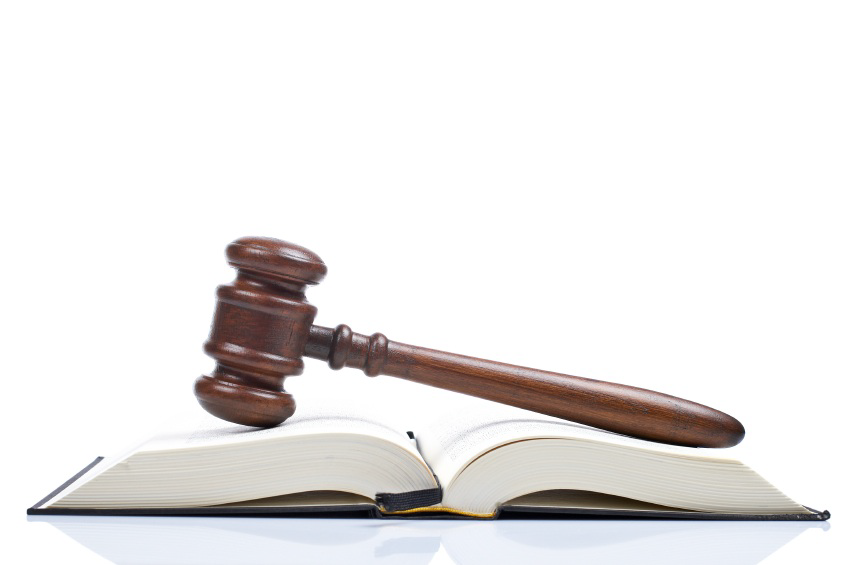 Think about legal exposure…
Only 41% of organizations deliver any sort of training on how to handle electronic information.
That means the CEO is going to
have an awful hard time in court explaining his/her digital landfill.
Galaxy Consulting 
www.galaxyconsulting.net
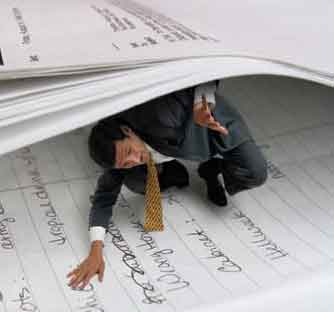 Think about process inefficiency…
On a scale of 1 (terrible) to 10 (excellent) how would you rate the effectiveness of your organization in managing information?
54% would give themselves a grade of 5 or less.
Galaxy Consulting 
www.galaxyconsulting.net
52% of organizations have
“little or no confidence”
that their electronic information is accurate, accessible, and
trustworthy.
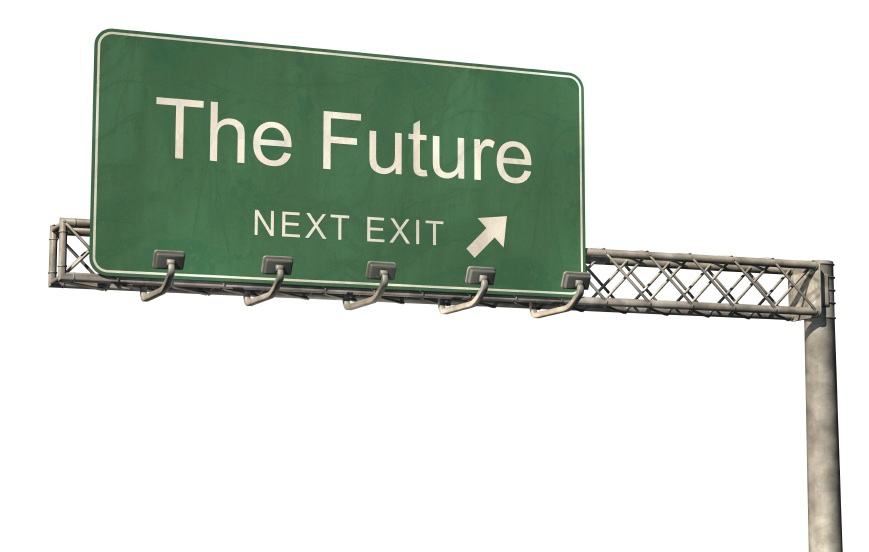 …and yet over 90% of
organizations view their ability
to manage electronic
information as critical to their
future.
That means that most organizations
are pretending the digital
landfill does NOT exist.
Galaxy Consulting 
www.galaxyconsulting.net
Solution = Information Management
The information Superhighway
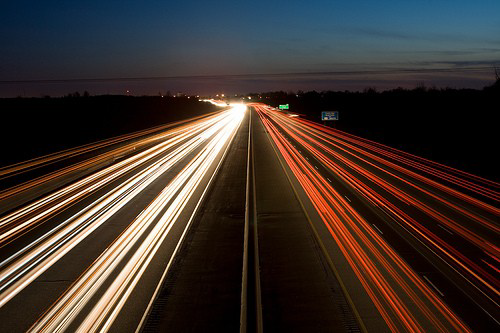 Galaxy Consulting 
www.galaxyconsulting.net
The true value of information is not its immediate use.
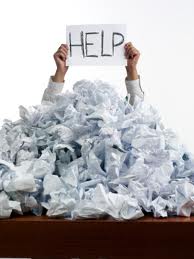 The value of information depends on two things: finding it, and being able to use it.
In order to effectively use information, it must be readily available for analysis and synthesis with other information.
Galaxy Consulting 
www.galaxyconsulting.net
Content Management
Enterprise Content  Management  (ECM) is the set of strategies, methods, and  tools used to capture, manage, store, preserve, and deliver  content.
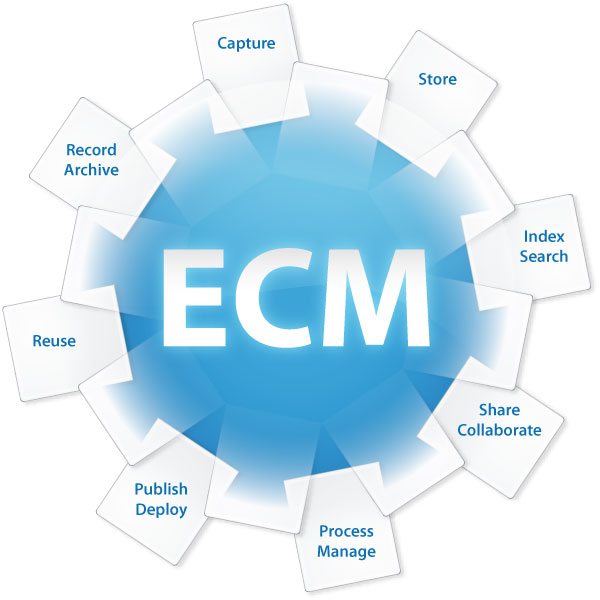 These strategies, methods, and tools allow managing content through its lifecycle from its creation, review, storage, and dissemination to destruction.
Main goals are accessibility,   
findability, and re-use of content.
Galaxy Consulting 
www.galaxyconsulting.net
Why Content Management?
There are few reasons to manage content: 

 Central documents repository
 Enable collaboration 
 Eliminate paper records
 Automate processes 
 Protect sensitive information 
 Improve control of information 
 Increase efficiency and productivity
 Reduce cost 
 Improve legal and regulatory compliance 
 Be able to search for documents, images, assets
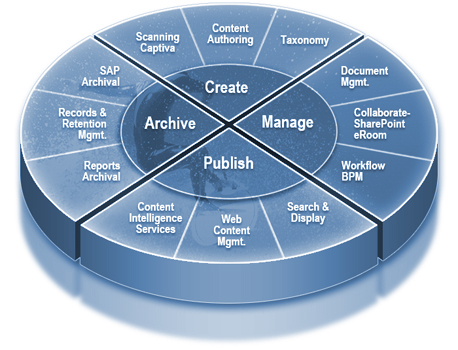 Galaxy Consulting 
www.galaxyconsulting.net
Litigation, regulatory compliance, external and internal audits are becoming increasingly important.
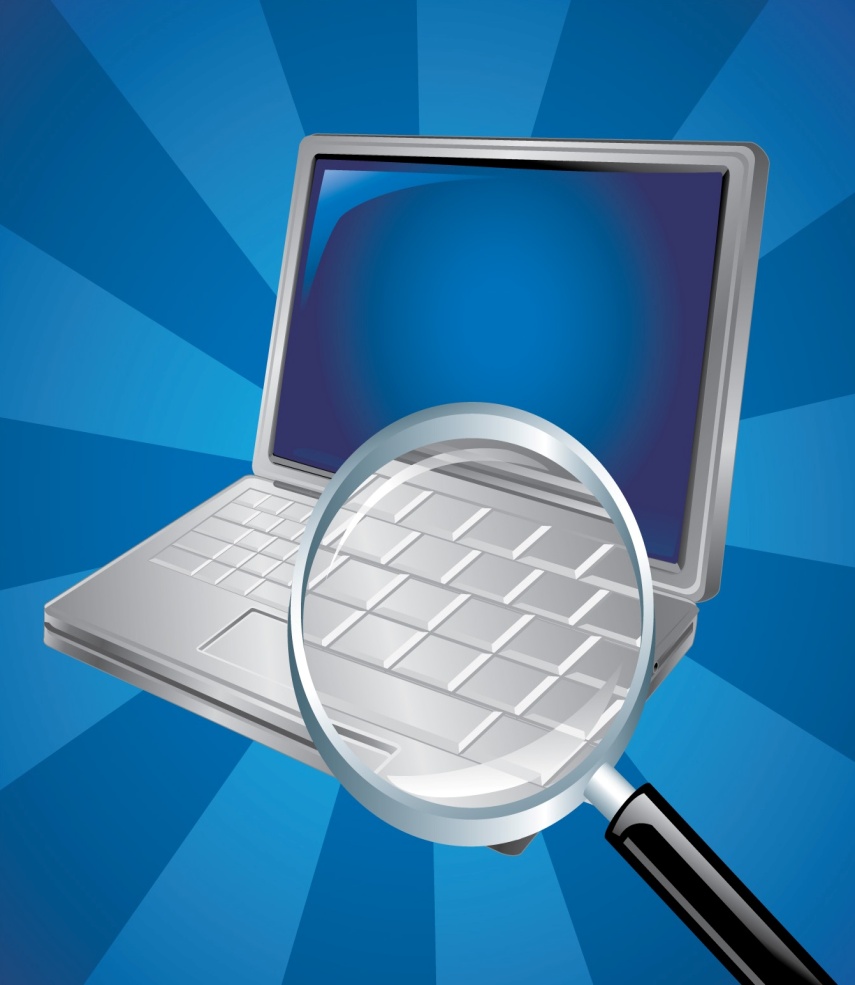 Content tends to be distributed far and wide…
and it could be misfiled or retained longer than required…
A single business record can become a great liability in a litigation or a compliance audit.
Galaxy Consulting 
www.galaxyconsulting.net
Return on Investment
1 employee = $100/hour
1 employee = 1 hour a day for information search 
= 0 efficiency and productivity = $100 loss
100 employees = 1 hour a day for information search = 0 efficiency and productivity = $10,000 loss
100 employees = 1 year for information search 
(260 working days) = $ 26,000,000 lost. 
 Legal Discovery or Compliance Audit + 
Lack of Documents = Disaster
 The cost of a content management solution = $500,000 – 1,500,000 – one time expense (commercial CMS)
$0 CMS cost – open source CMS
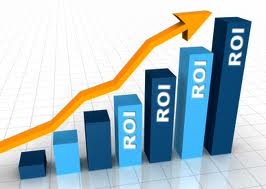 Galaxy Consulting 
www.galaxyconsulting.net
Few Questions to Consider
How many digital landfills are there in your organization?
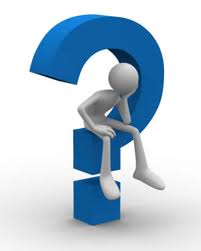 Is the explosion of digital information making your organization more effective or
less effective?
Can your employees find the information they need when they need it?
Can your employees collaborate on projects no matter where they are located in the world?
Galaxy Consulting 
www.galaxyconsulting.net
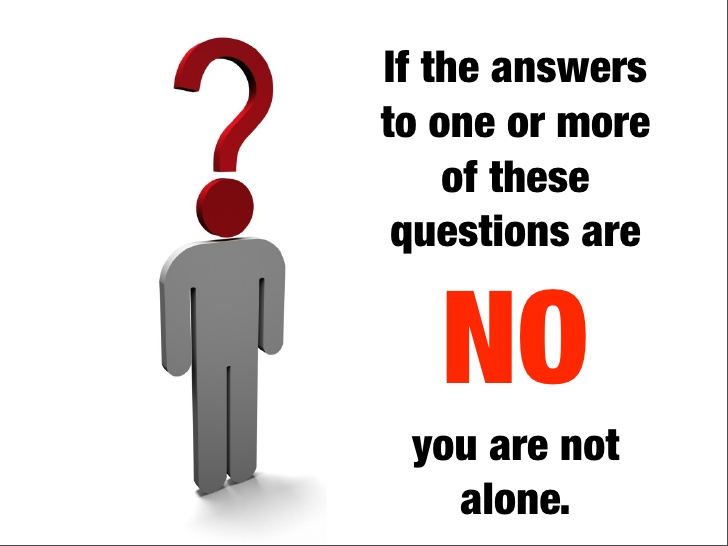 Help is available!
Galaxy Consulting 
www.galaxyconsulting.net
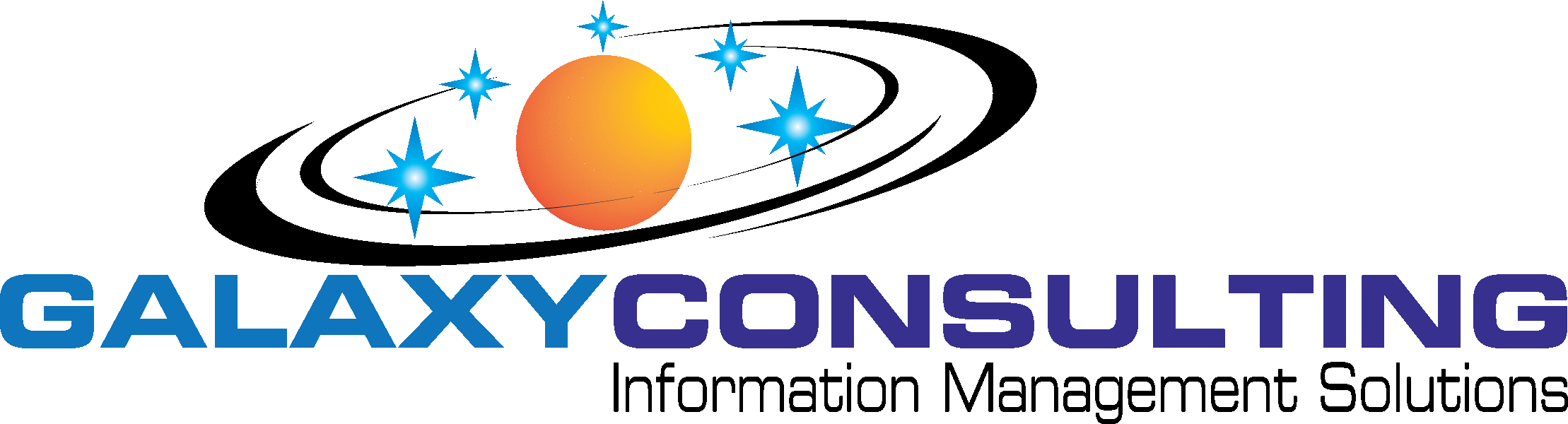 Galaxy Consulting provides consulting services in:
 Content and knowledge management
 Records management
 Information architecture 
 Enterprise search 
 Document control 
Taxonomy and metadata development and management
 Information governance 
 Business analysis and usability
Galaxy Consulting 
www.galaxyconsulting.net
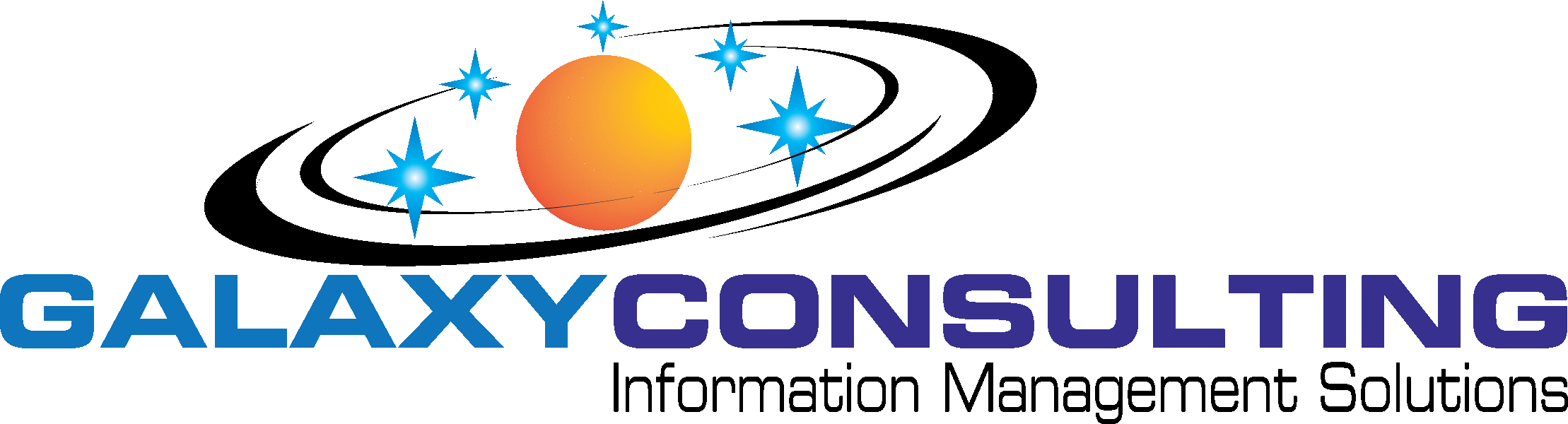 Eleonora Babayants
Email: eleonora@galaxyconsulting.netOffice: 650-474-0955
Mobile: 650-716-3609
www.galaxyconsulting.net
Twitter: GalaxyConsult
Facebook: Facebook.com/GalaxyConsult